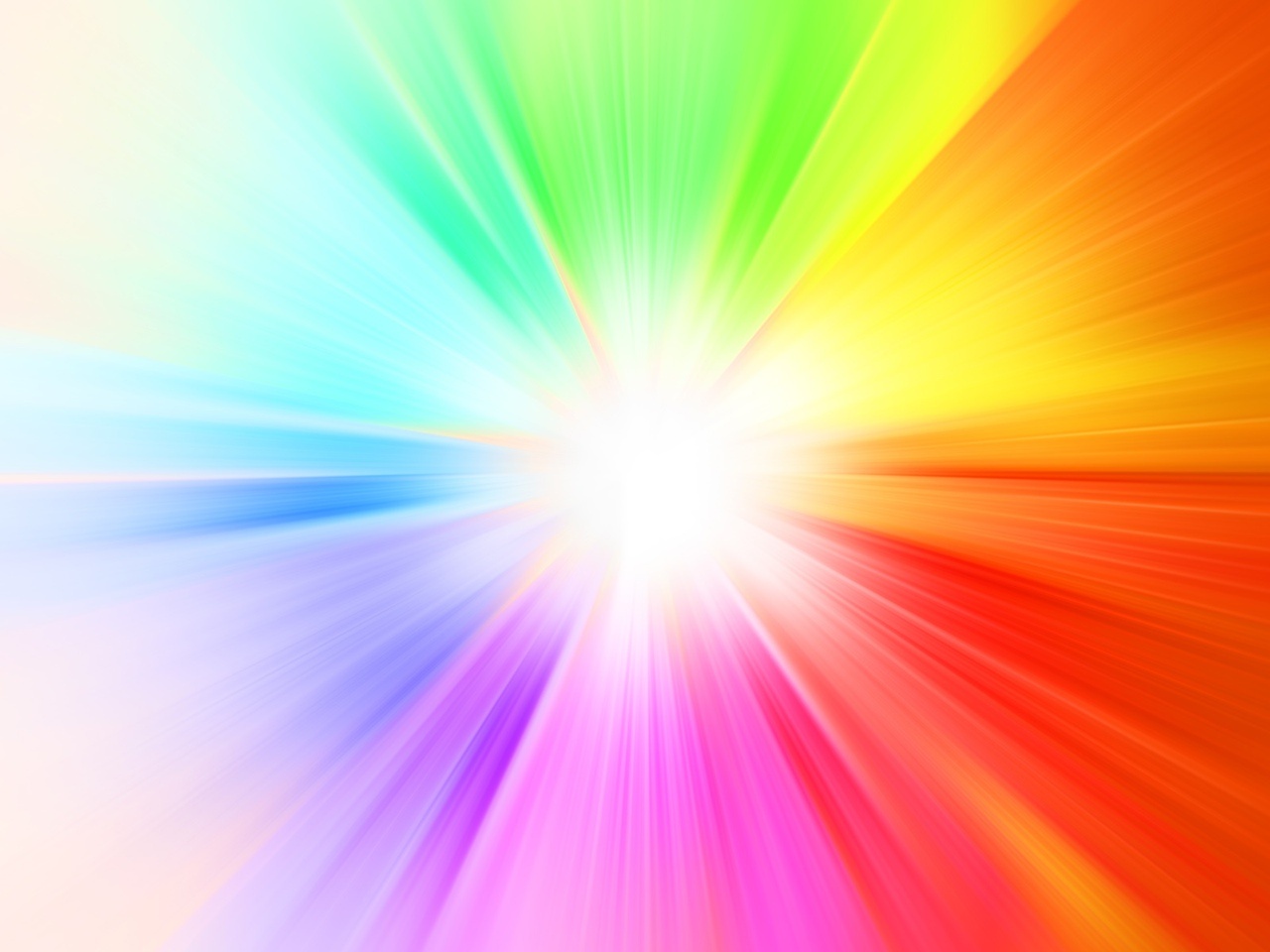 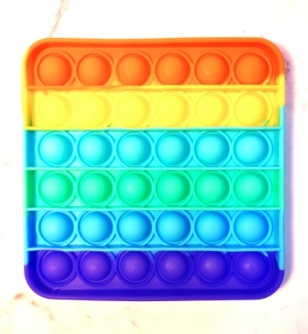 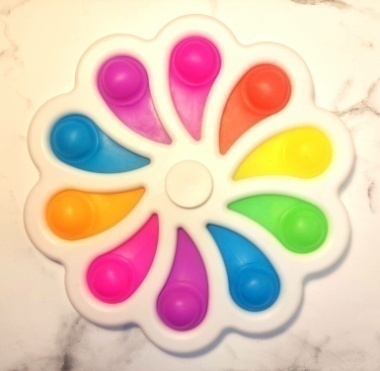 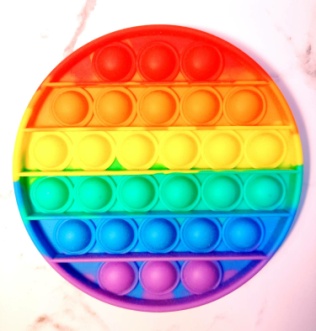 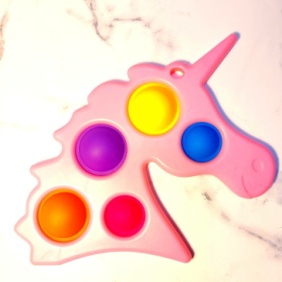 Методическая разработка на тему:

 Развивающие игры с использованием современных игрушек 
"Поп-Ит" и "Симпл-Димпл" 
для развития дошкольников 3 - 7 лет

Подготовила:
Воспитатель
Солохина Динара Нурахметовна


МОСКВА, 2022  г.
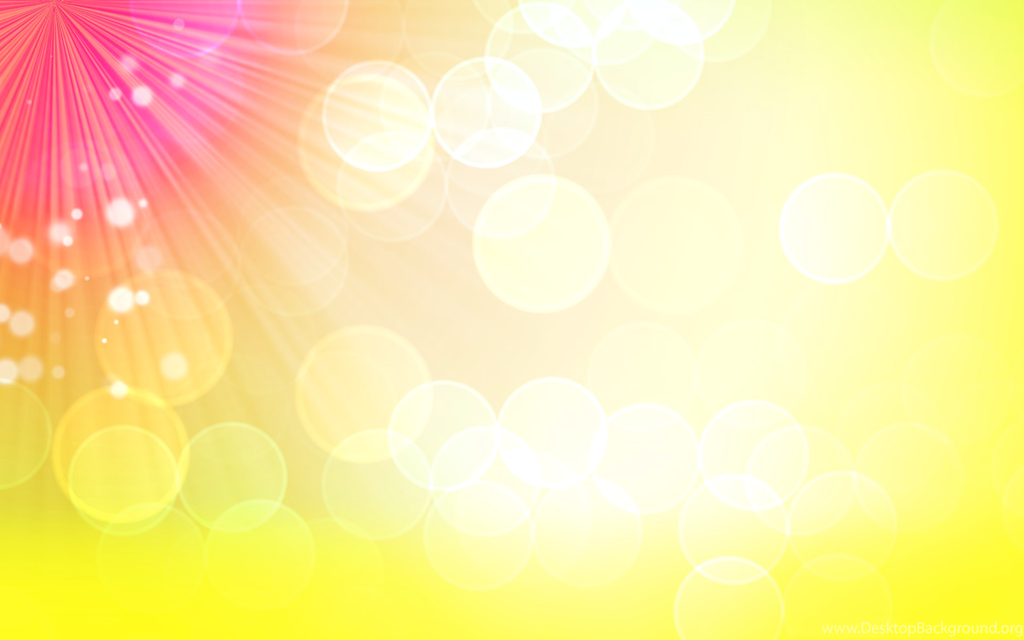 Актуальность темы
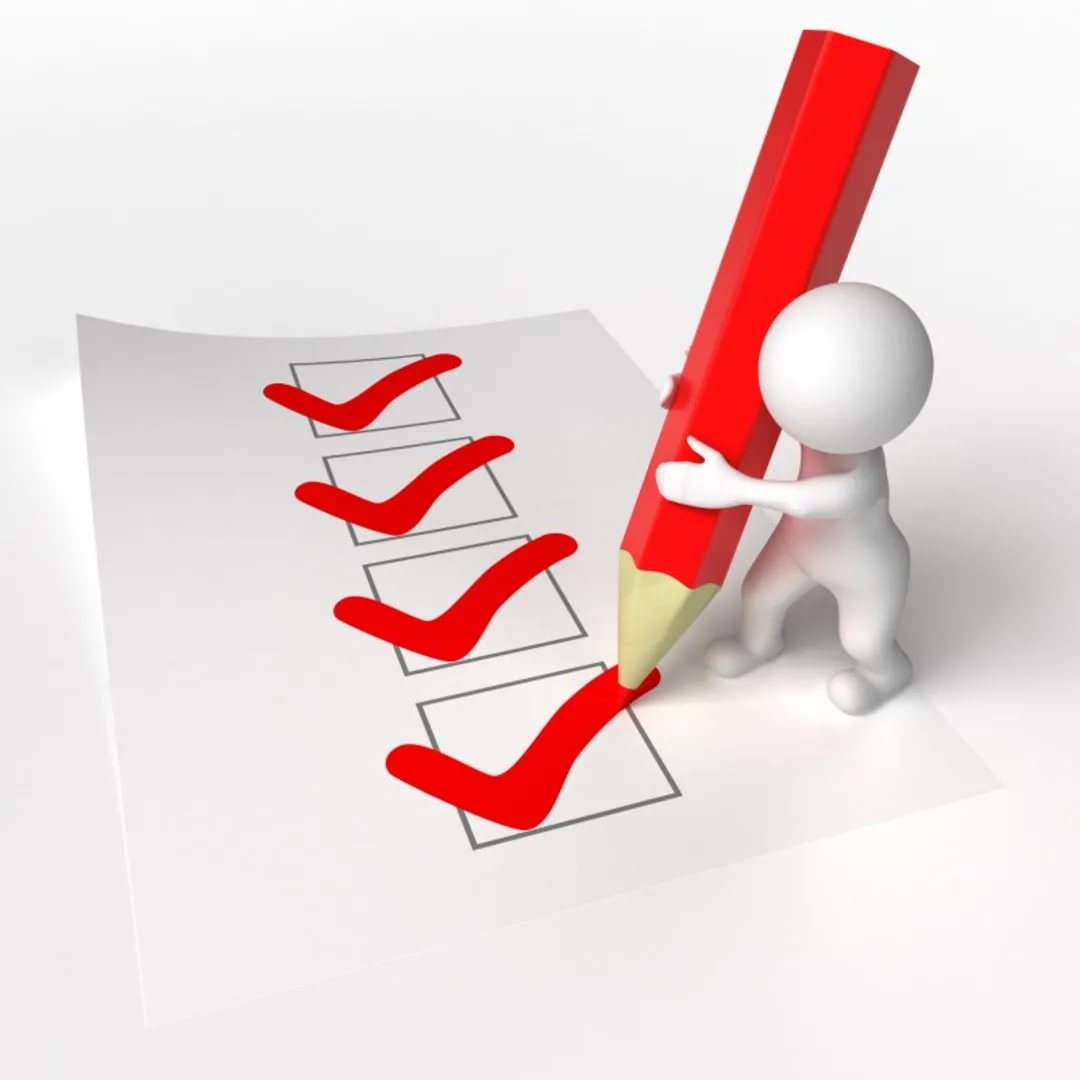 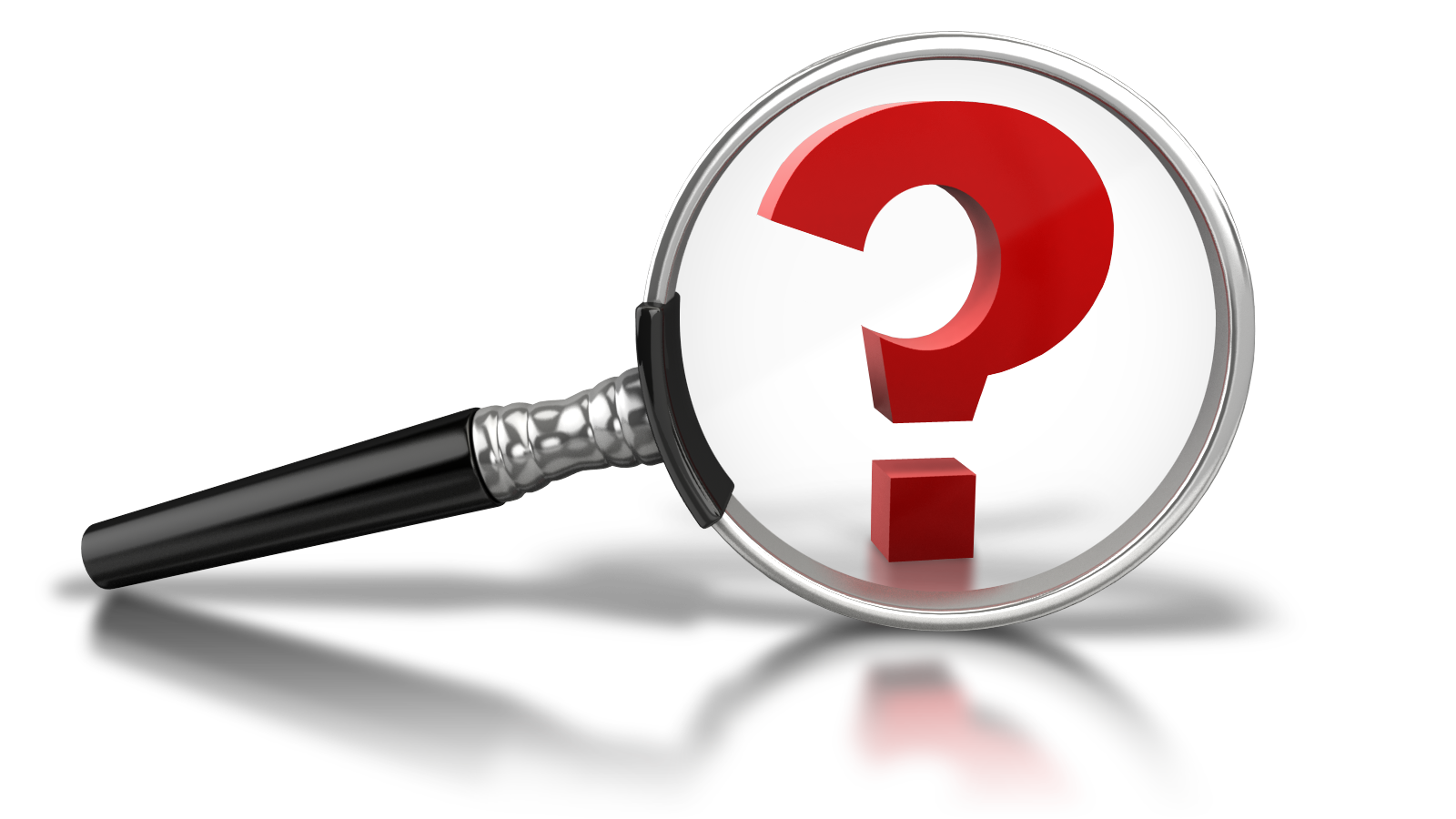 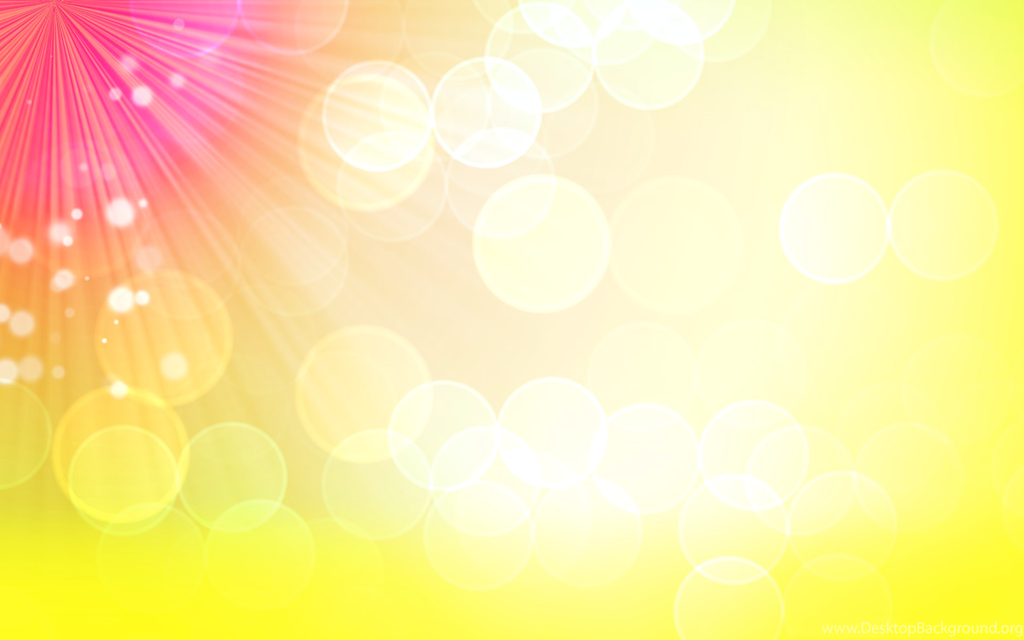 Цели данной методической разработки способствуют:

Развитию внимания; мелкой моторики у детей; мышлению;

Закреплению знаний основных цветов;

Обогащению тактильного восприятия;

Развитию умения чередовать цвета;

Закреплению  умения называть геометрические фигуры;

Расширению словарного запаса;

Упражнению в счете в пределах 6.
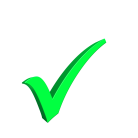 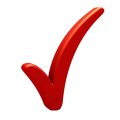 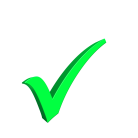 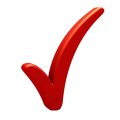 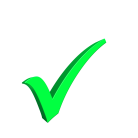 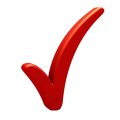 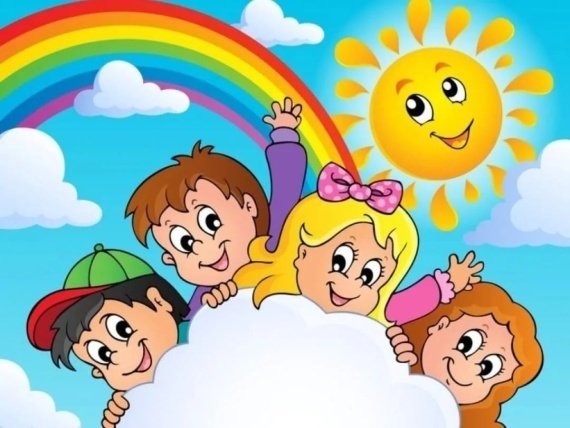 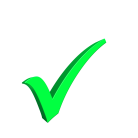 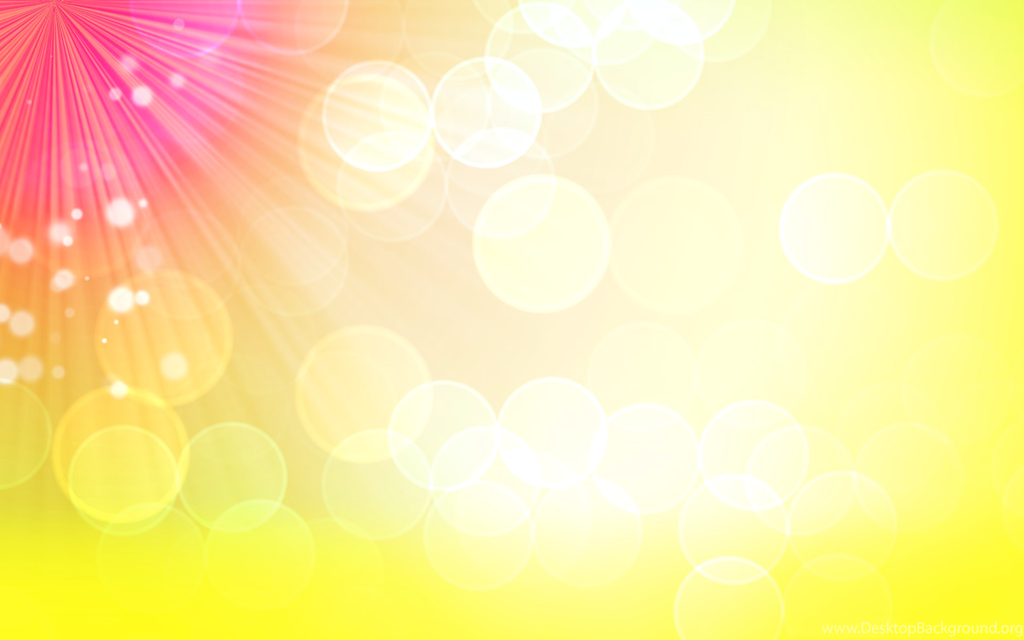 Структура методической разработки
Дидактические игры 
с использованием «Поп - Ит»
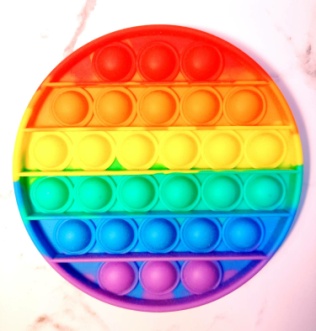 Дидактическая игра «Соберем бусы» для детей 3 - 4 лет.

 Дидактическая игра «Отгадай заданный цвет» для детей 3 - 4 лет.

 Дидактическая игра «Разложи по цветам» для детей 3 - 4 лет.

 Дидактическая игра "Изучаем геометрические формы: прямоугольник, квадрат, треугольник"  для детей 3 - 4 лет.

 Дидактическая  игра «Смотри, не пропусти» для детей 3 - 5 лет.

 Дидактическая игра "Я знаю…….»    3 - 5 лет.

 Дидактическая игра «Я умею считать» для детей 4 - 6 лет.

 Дидактическая игра «Повтори узор» для детей 5 - 7 лет.

- Дидактическая игра «Реши пример» для детей 5 - 7 лет.
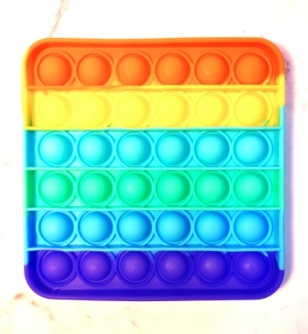 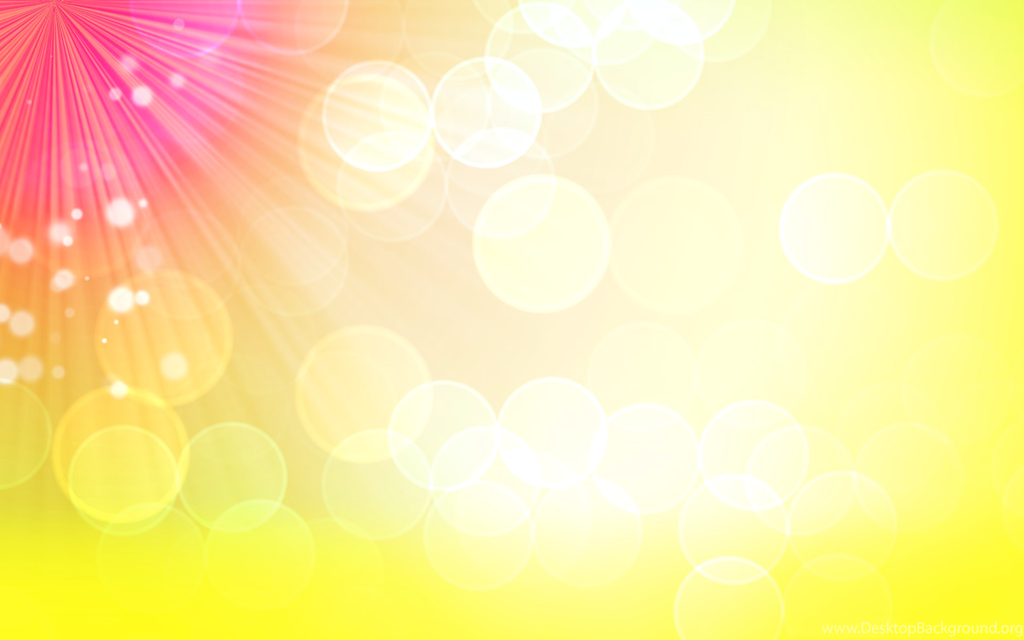 Структура методической разработки
Дидактические игры 
с использованием «Симпл - Димпл»


 Дидактическая игра «Разноцветный кубик» для детей 3 - 4 лет.

 Дидактическая игра «Повтори» для детей 5-6 лет.

- Дидактическая игра «Запоминай-ка» для детей 5-6 лет.

 Дидактическая  игра «Нажми слоги на пластине » для детей 5-6 лет.

 Дидактическая  игра «Цветочек » для детей 5-6 лет.

- Дидактическая игра «Поймай слог»для детей 6 - 7 лет.
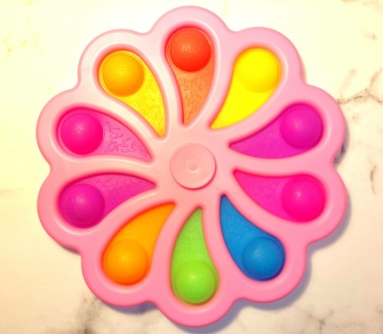 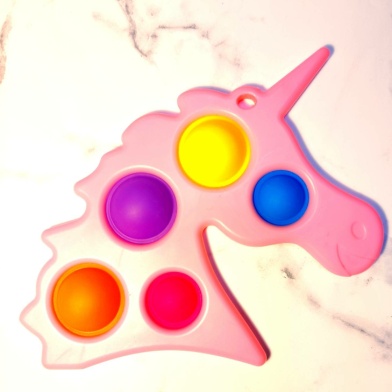 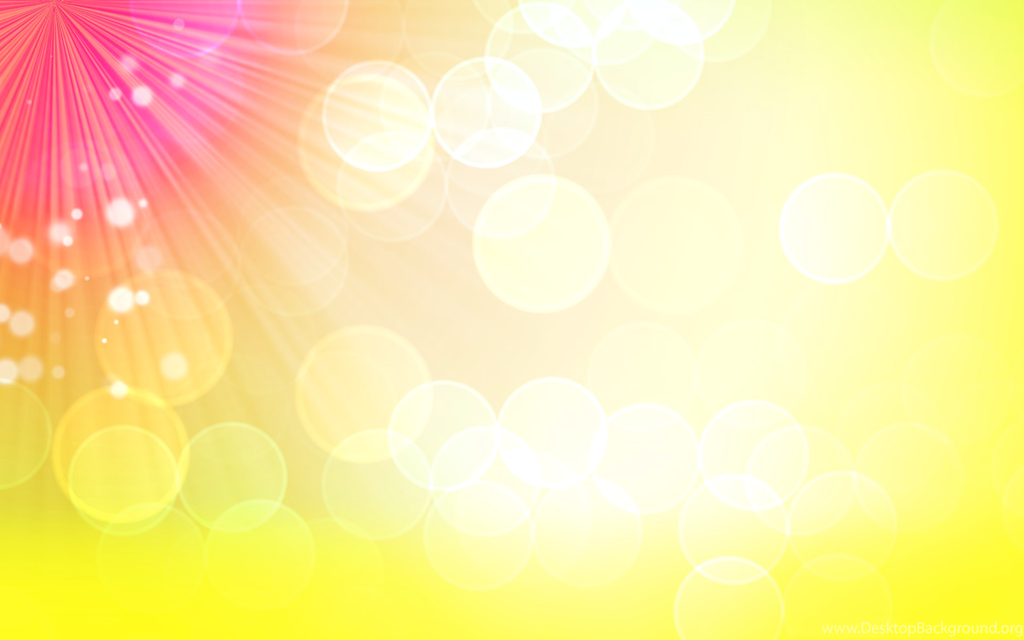 Оборудование:

пластина «Поп –Ит» (по количеству игроков);
Дидактическая игра «Отгадай заданный цвет»
 для детей 3 – 4 лет

   Цель:  закрепление умения называть основные цвета;
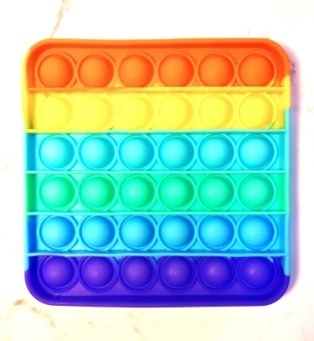 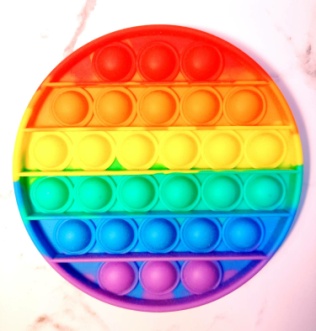 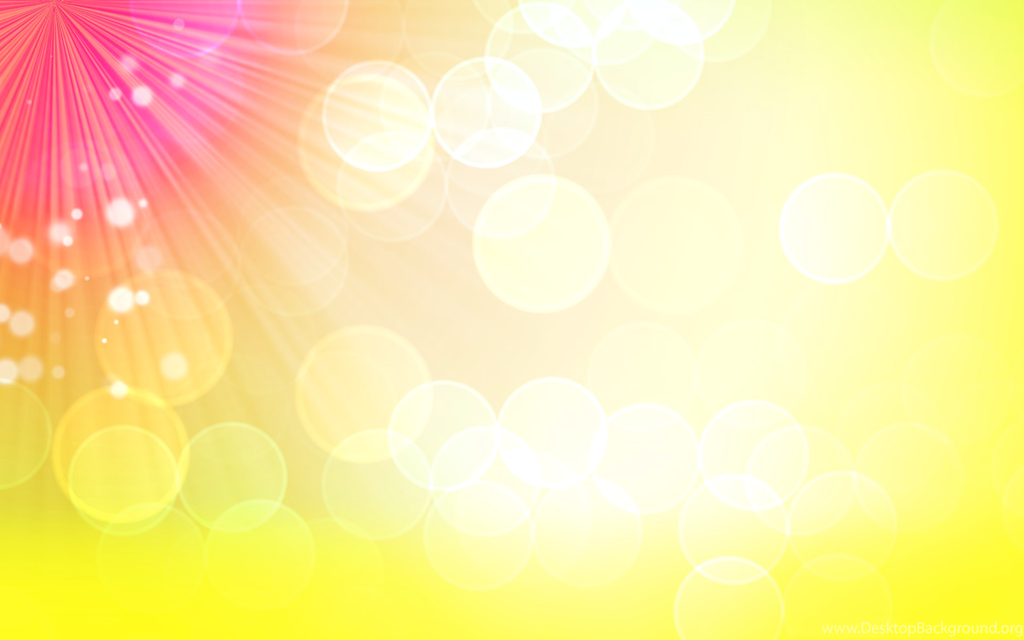 Оборудование:

пластина «Поп –Ит»
 (по количеству игроков);
разноцветные шарики;
 схемы.
Дидактическая игра «Соберем бусы» для детей 3 – 4 лет
  
Цель:  развитие умения чередовать цвета, выявлять закономерность;
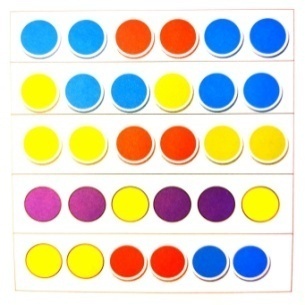 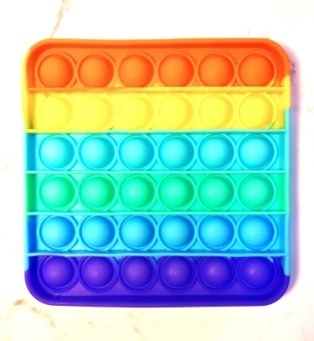 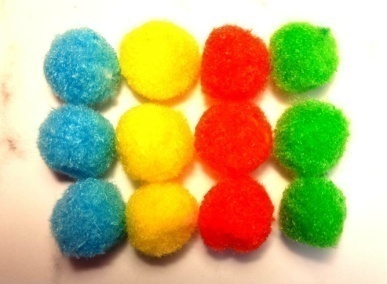 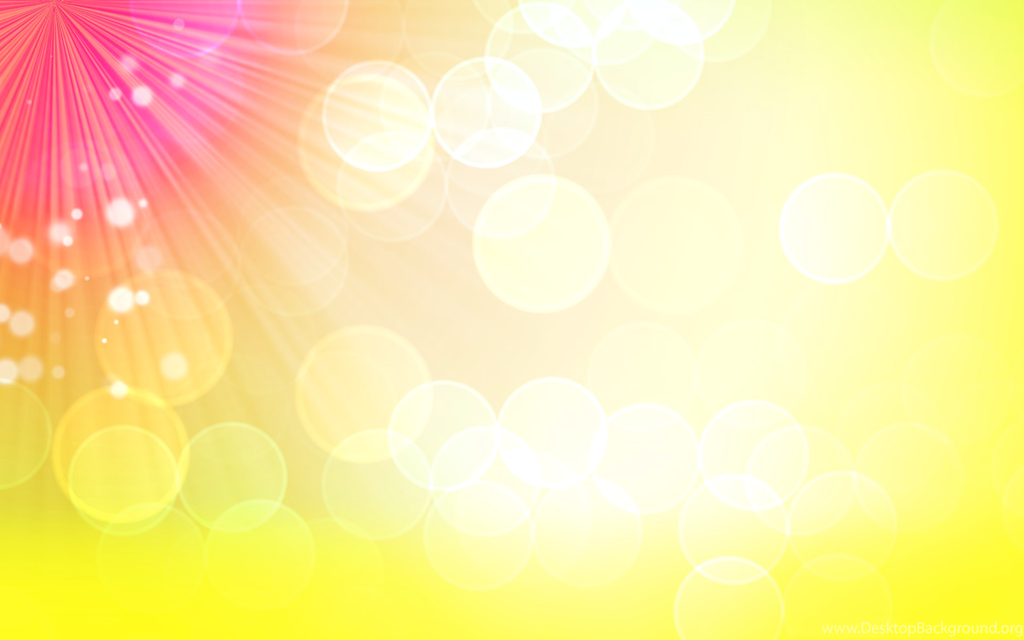 Дидактическая игра «Разложи по цветам»
 для детей 3 – 4 лет

Цель:  формирование умения различать и правильно называть основные цвета (красный, синий, зеленый, желтый); их оттенки (оранжевый, голубой, фиолетовый)

Оборудование:
- пластина «Поп –Ит»(по количеству игроков);
- набор разноцветных медведей;
- пинцет (по количеству игроков);
- набор стаканчиков по цветам.
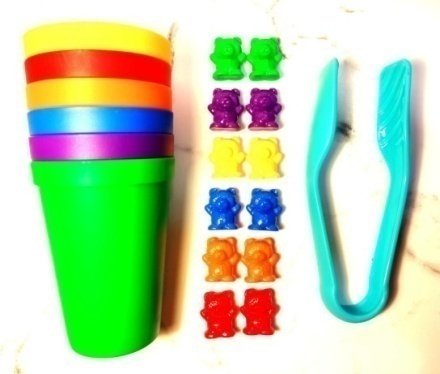 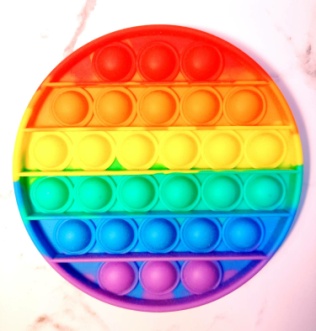 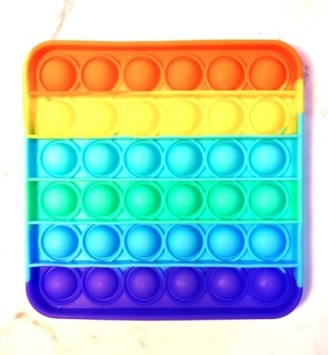 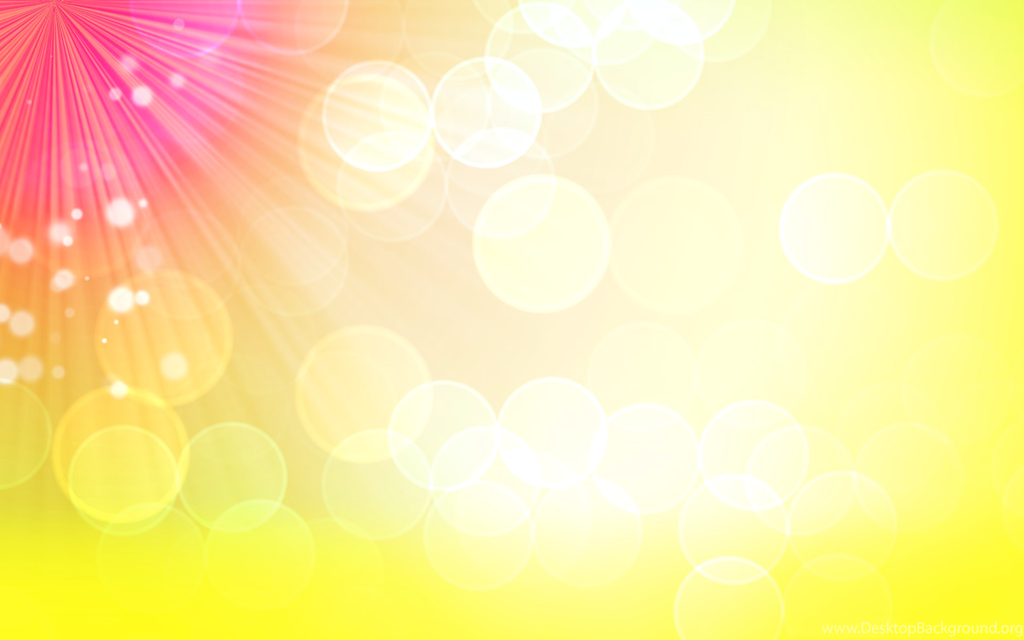 Дидактическая игра «Изучаем геометрические фигуры:
прямоугольник, квадрат, треугольник»
 для детей 3 – 4 лет

Цель: развитие умения называть геометрические фигуры.

Оборудование:
- пластина «Поп –Ит» (по количеству игроков);
- карточки с геометрическими фигурами (прямоугольник, треугольник, квадрат);
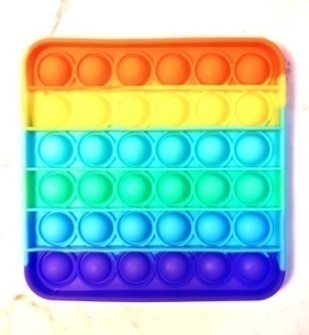 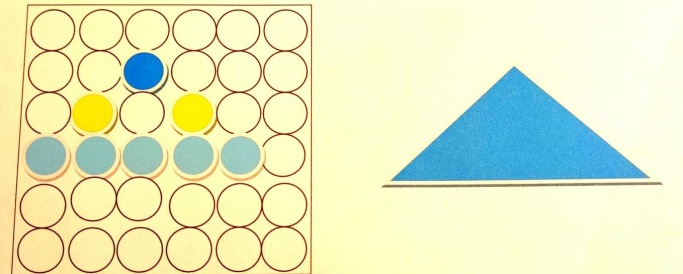 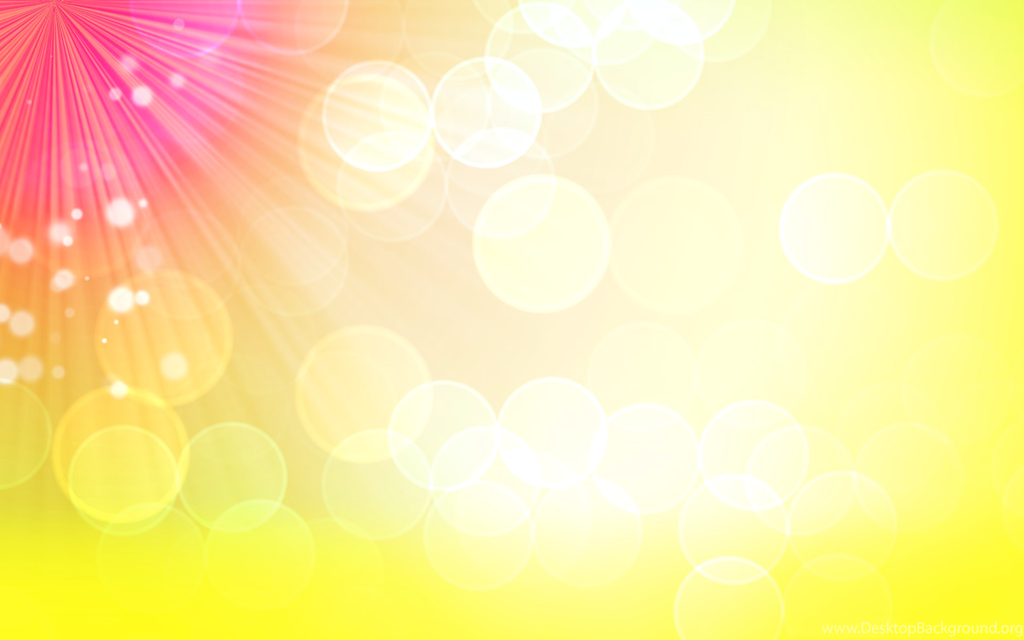 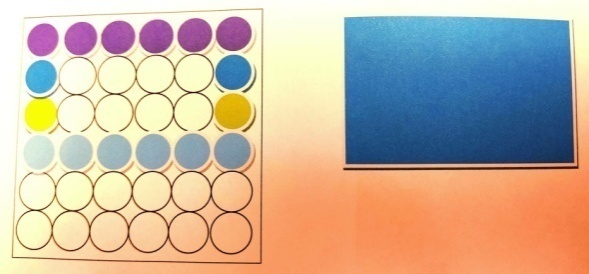 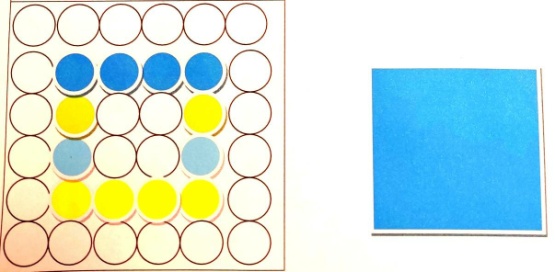 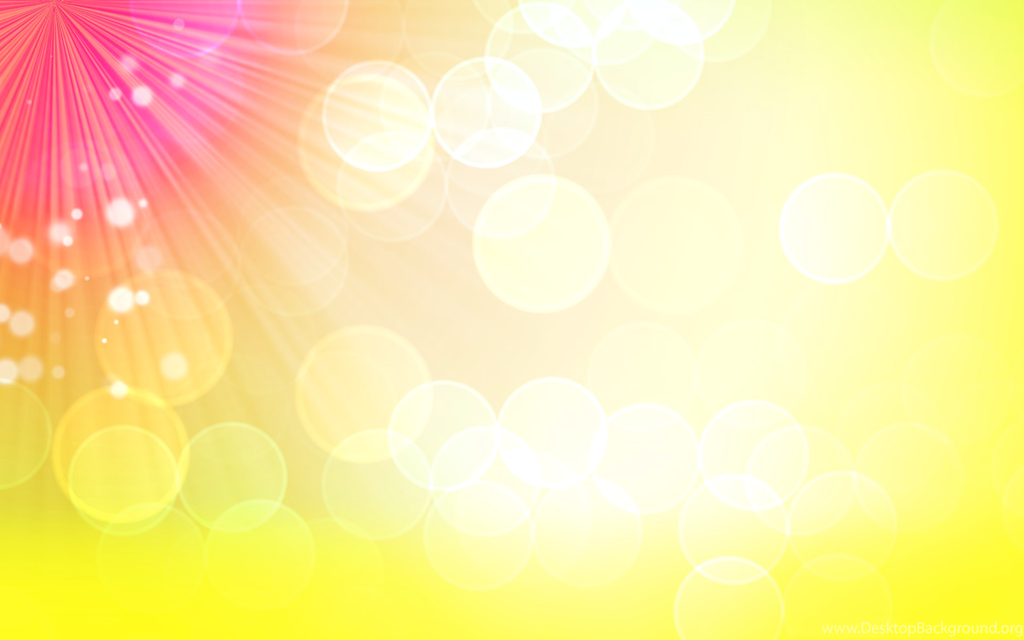 Цель: развитие внимания. 

    Оборудование:
    - пластина «Поп –Ит» (по количеству участников игры);
    -  песочные часы.
Дидактическая игра «Смотри, не пропусти»
 для детей 3 – 4 лет
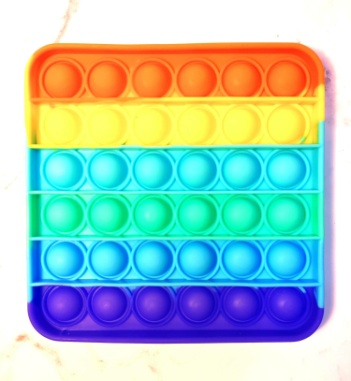 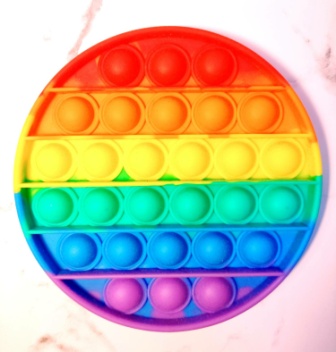 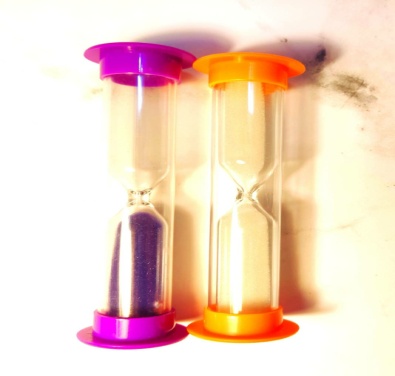 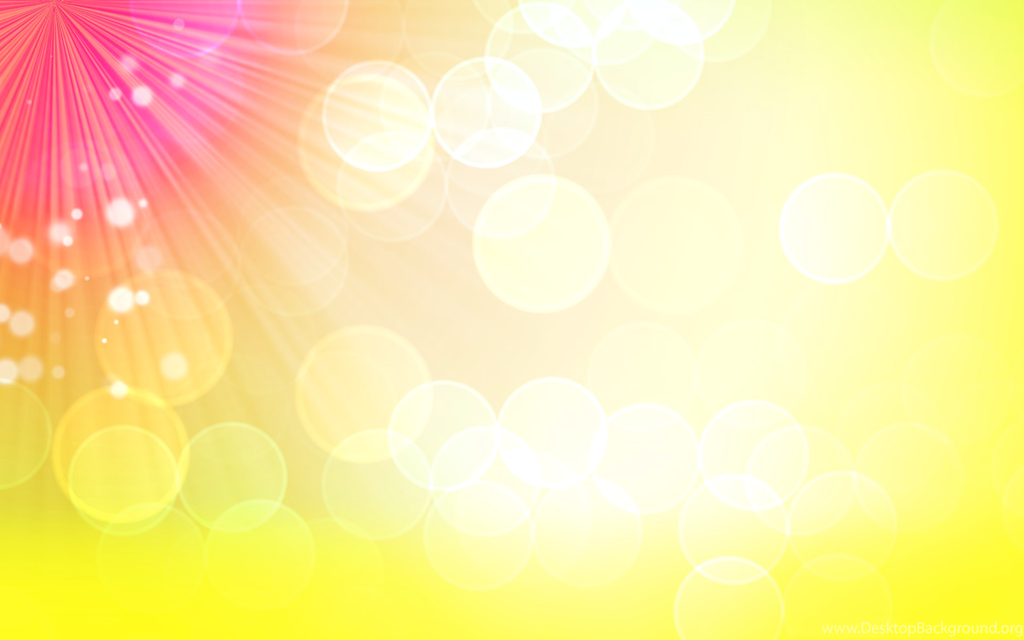 Дидактическая игра «Я знаю…» для детей 3 – 5 лет
Цель:  расширение словарного запаса.

Оборудование:
- пластина «Поп –Ит» (по количеству игроков);
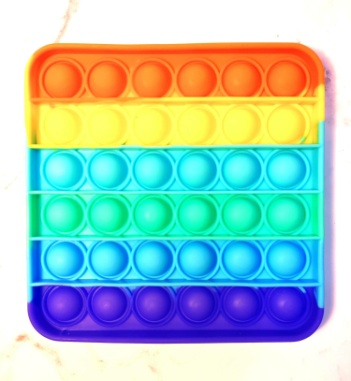 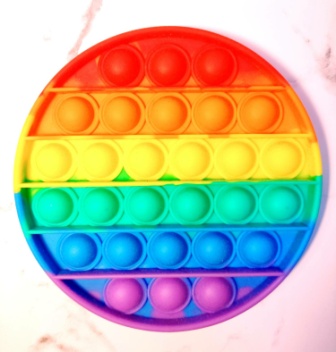 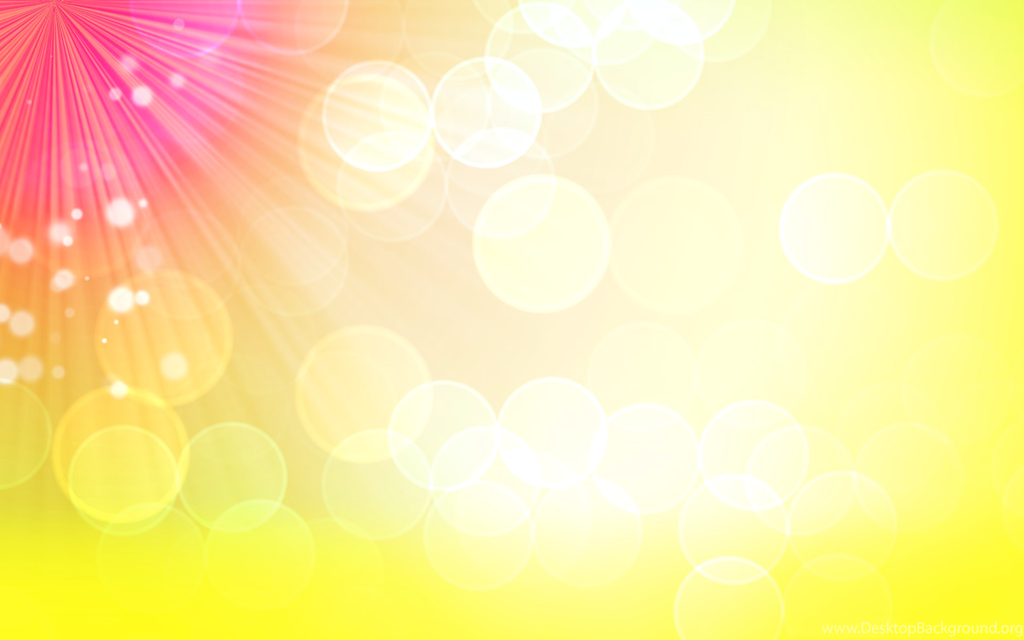 Цель: закрепление счета от 1 до 6.

             Оборудование:
                - 2 пластины «Поп –Ит»;
                - игровой кубик (с точками для детей помладше);
                - игровой кубик с числами (для детей постарше и кто знает числа)
Дидактическая игра «Я умею считать» 
для детей 4 – 6 лет
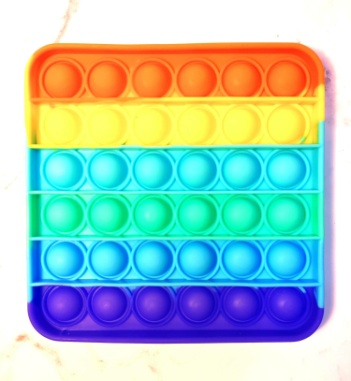 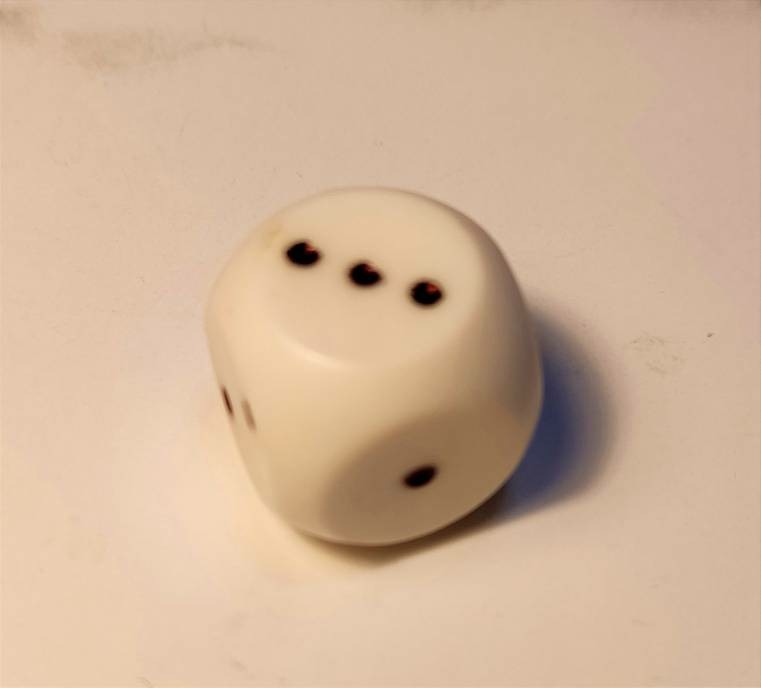 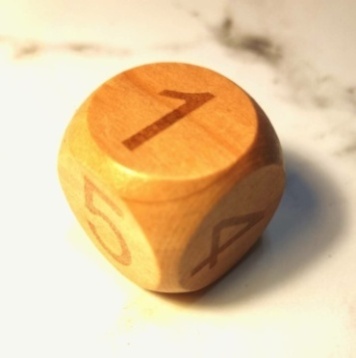 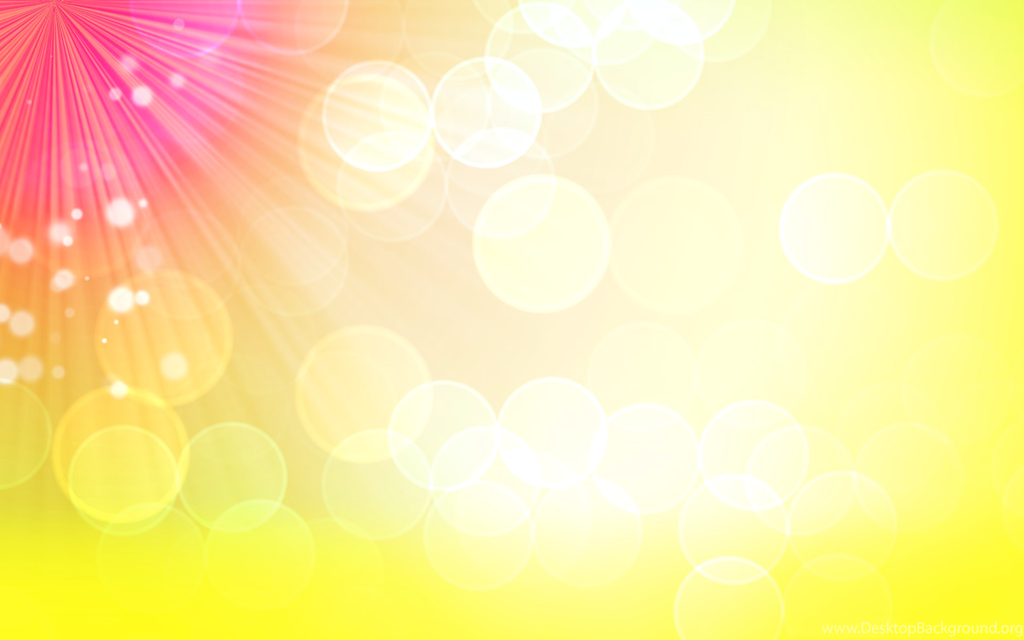 Цель: развитие умения создавать простейшие узоры по образцу;

         Оборудование:
         - пластина «Поп –Ит» (по количеству игроков);
         - карточки с узорами.
Дидактическая игра «Повтори узор» 
для детей 5 – 7 лет
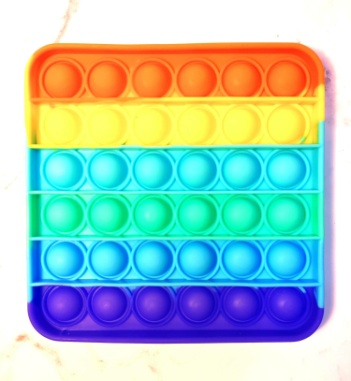 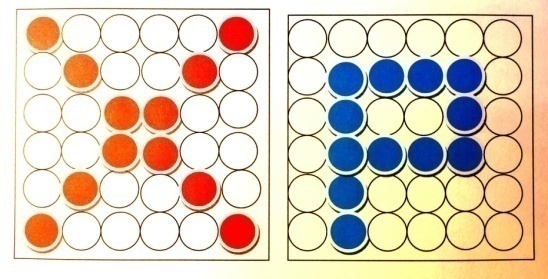 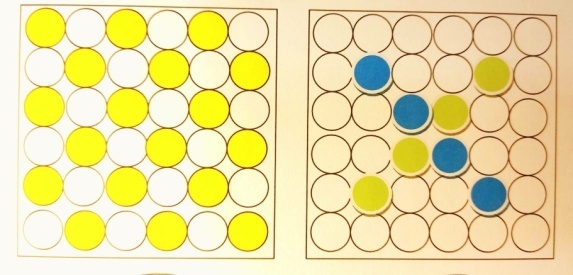 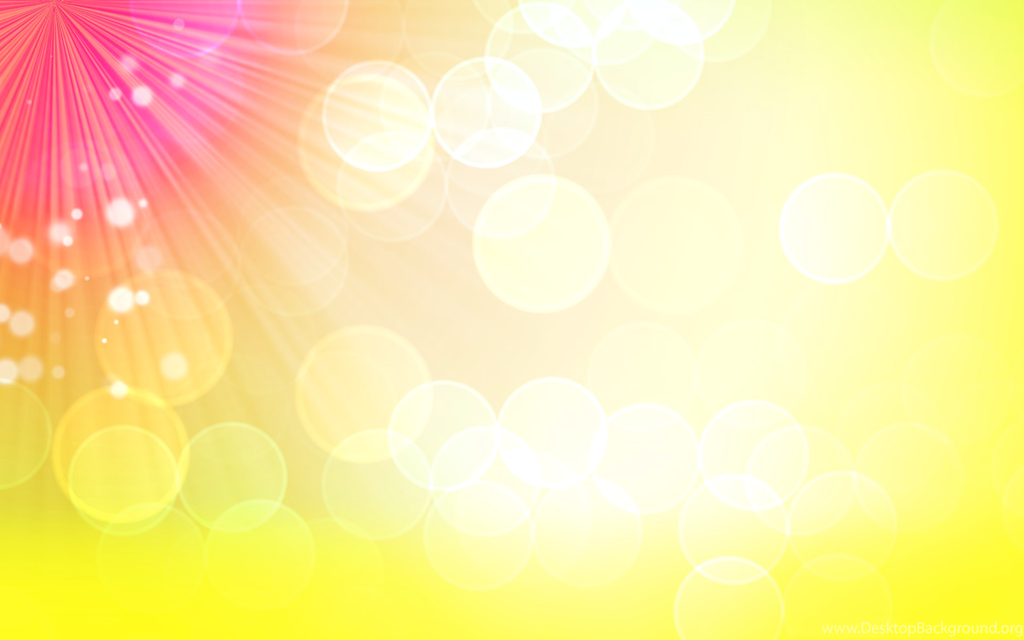 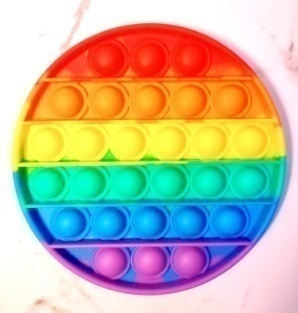 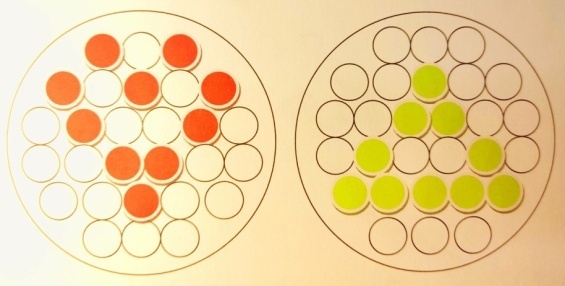 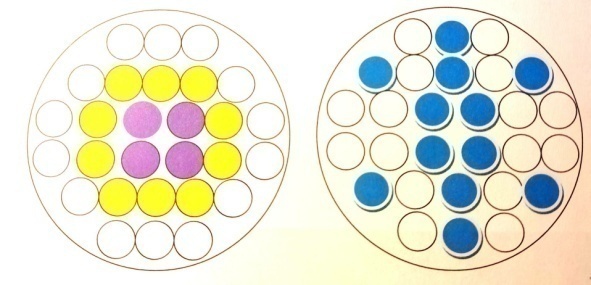 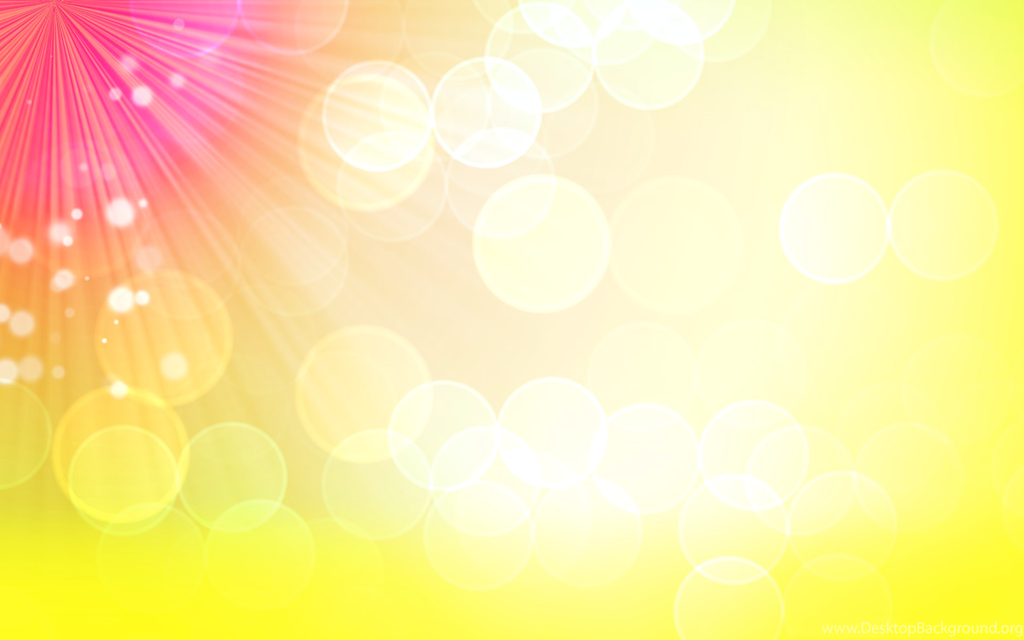 Дидактическая игра «Реши пример» 
для детей 5 – 7 лет

Цель: упражнять в счете в пределах 6.

Оборудование:
- пластина «Поп – Ит» (по количеству игроков);
- карточки с примерами.
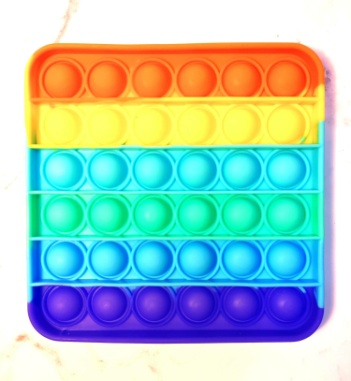 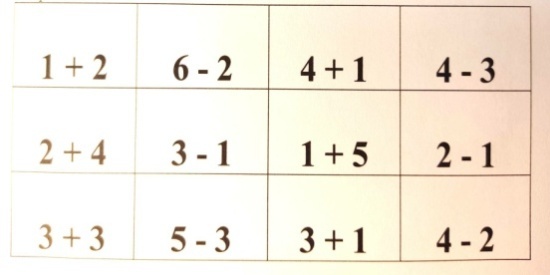 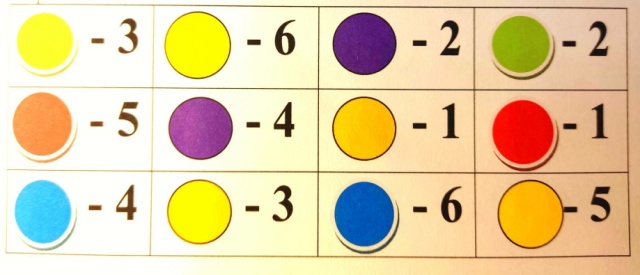 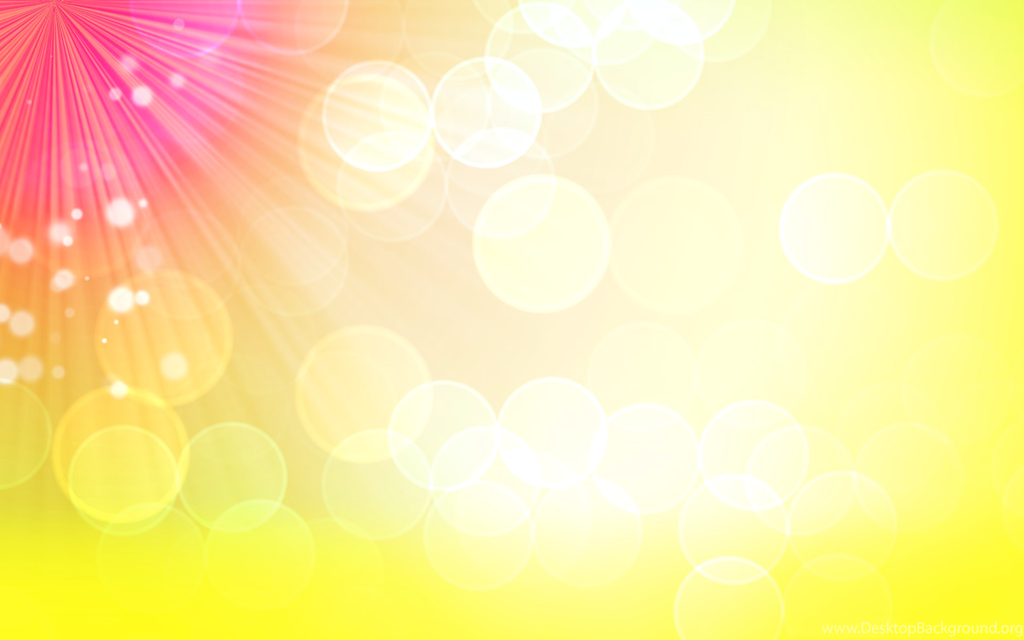 Дидактическая игра «Разноцветный кубик»
 для детей 3 – 4 лет

Цель:  закрепление знаний  цветов и их оттенков.

Оборудование:
- пластина «Симпл–Димпл»;
- игровой кубик с основными цветами.
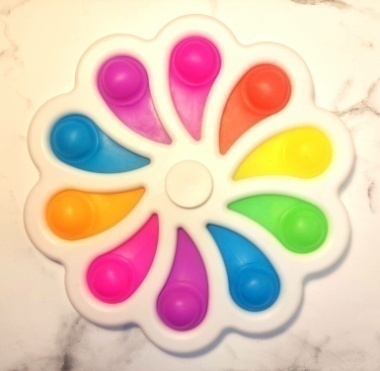 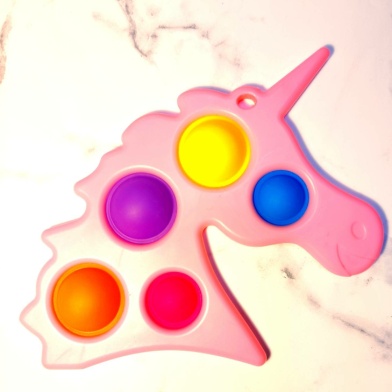 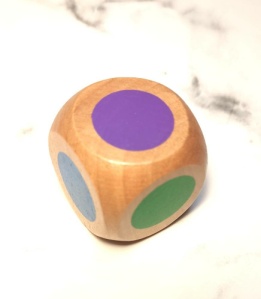 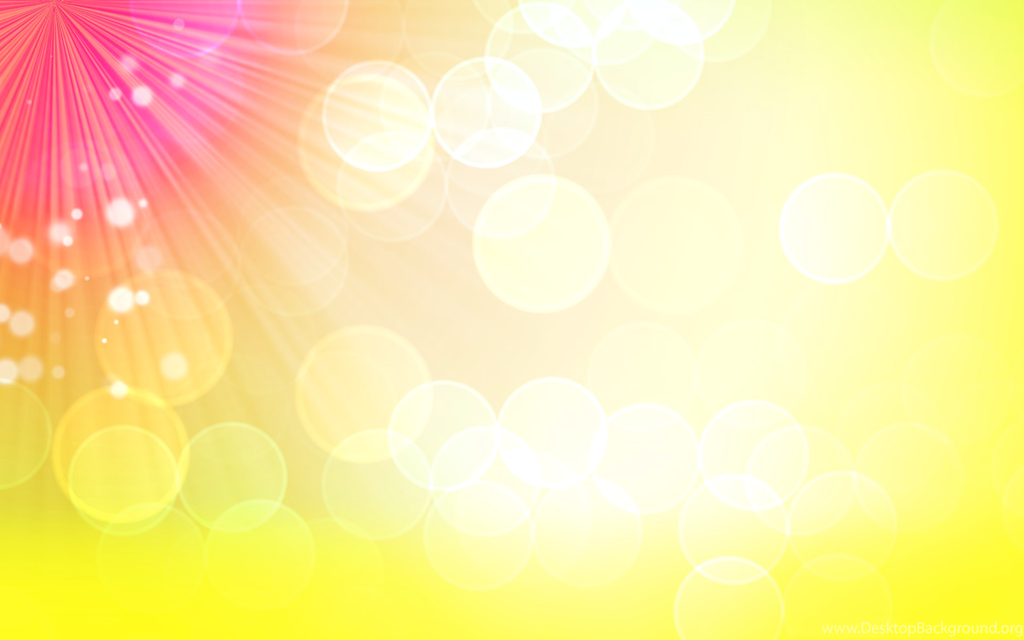 Дидактическая игра «Повтори» для детей 4 – 5 лет
Цель:  развитие слухоречевой памяти;

Оборудование:
пластина «Симпл - Димпл»;





Дидактическая игра «Запоминай - ка» для детей 4 – 5 лет
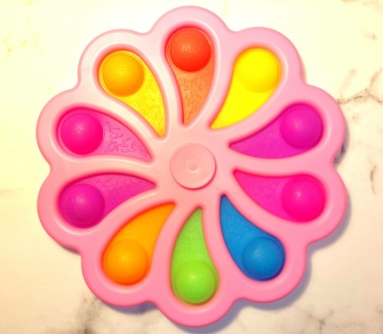 Цель:  развитие зрительной памяти;

Оборудование:
пластина «Симпл – Димпл»;
 цветные карандаши (или фломастеры)
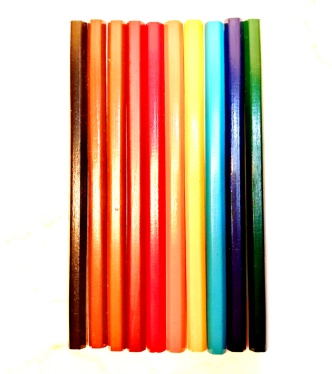 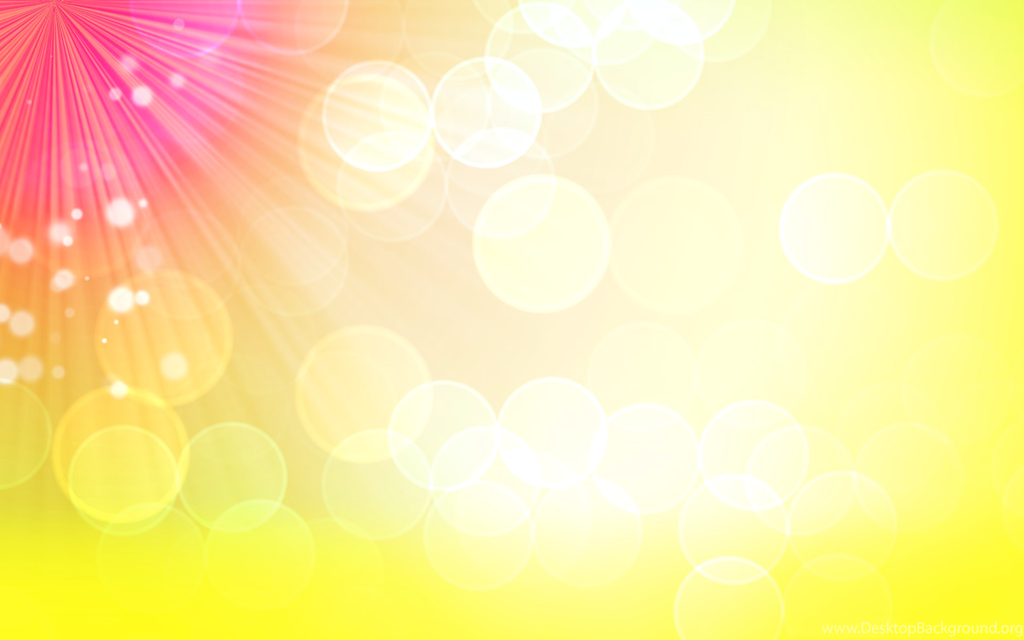 Дидактическая игра «Нажми количество слогов на пластине»  для детей 5 – 7 лет

Цель: закрепление умения делить слова на слоги;

Оборудование:
- пластина «Симпл – Димпл» (по количеству игроков);
карточки с изображением предметов, состоящих из одного, двух или трех слогов.
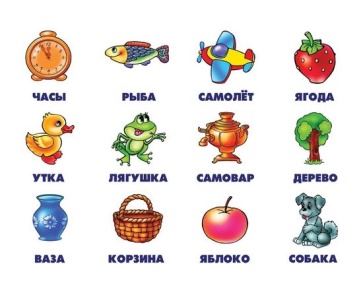 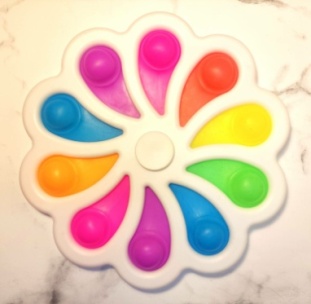 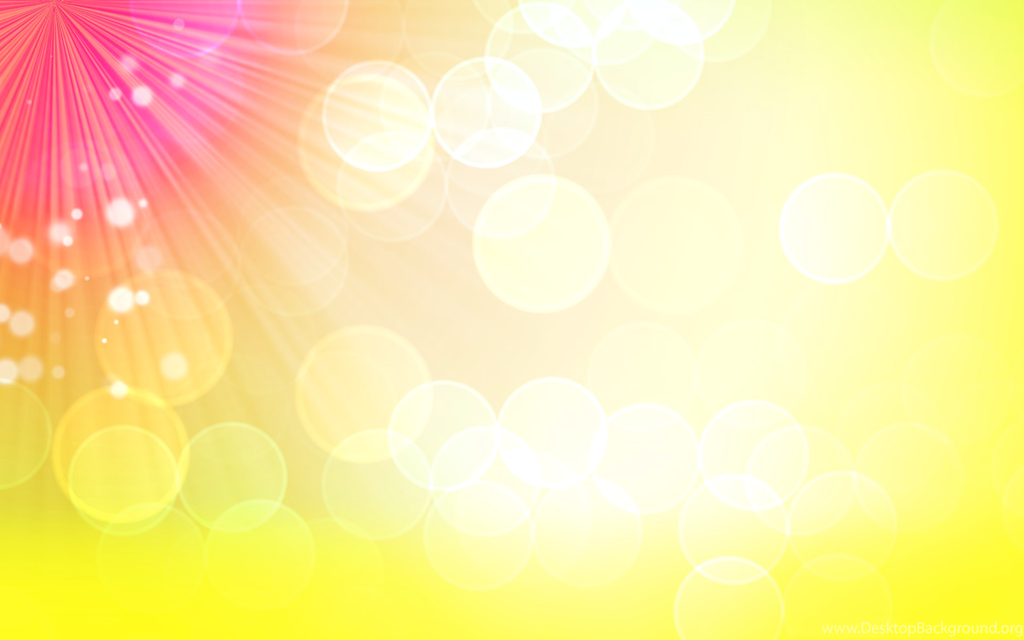 Дидактическая игра «Цветочек» для детей 5 – 6 лет
Цель:  развитие фонематического слуха, 
Расширение словарного запаса;

Оборудование:
пластина «Поп –Ит»;





Дидактическая игра «Поймай слог» для детей 6 – 7 лет
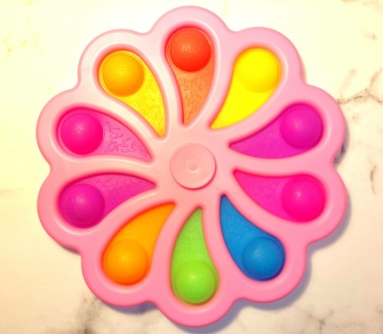 Цель:  развитие фонематического слуха;

Оборудование:
пластина «Поп –Ит»;
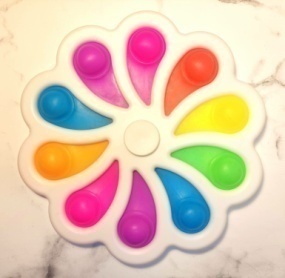 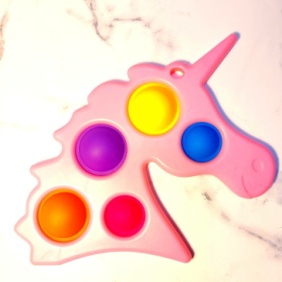 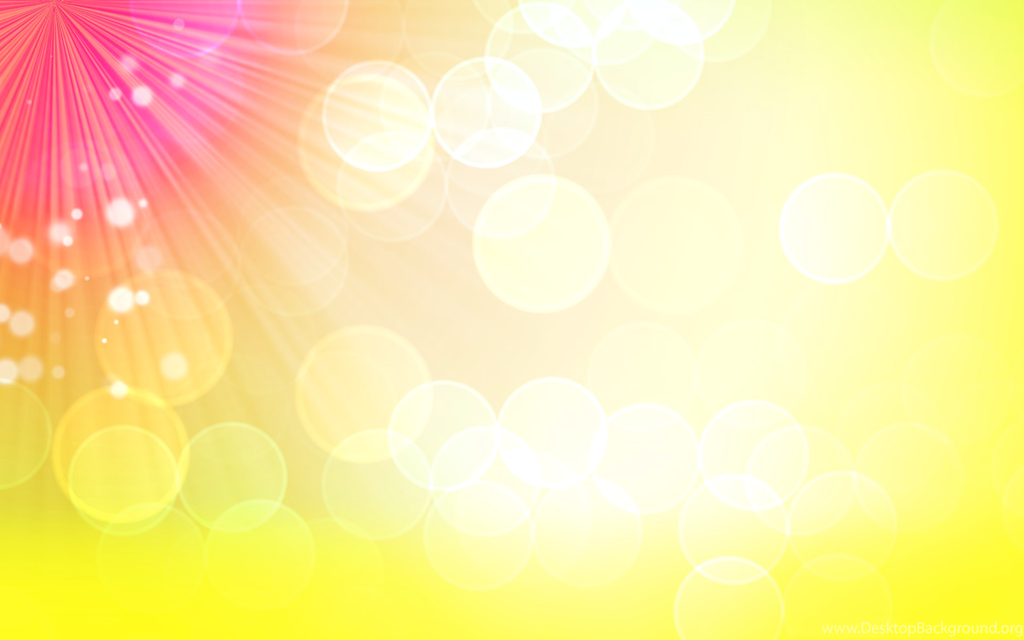 При создании игр были использованы:
Дидактическая игра «Соберем бусы» для детей 3-4 лет.
*** При создании игры (вариант 2)были использованы иллюстративные карточки, сделанные самостоятельно в программе «Microsoft Office WORLD»

Дидактическая игра "Изучаем геометрические фигуры: прямоугольник, квадрат, треугольник"  для детей 3-4 лет.
*** При создании игры были использованы иллюстративные карточки сделанные самостоятельно в программе «Microsoft Office WORLD»

Дидактическая игра «Повтори узор» для детей 5- 7 лет.
*** При создании игры были использованы иллюстративные карточки сделанные самостоятельно в программе «Microsoft Office WORLD» 

Дидактическая игра «Реши пример» для детей 5-6 лет.
*** При создании игры были использованы иллюстративные карточки сделанные самостоятельно в программе "Microsoft Office WORLD»

Дидактическая  игра «Нажми количество слогов  на пластине» для детей 5-7 лет.
*** При создании игры был использован иллюстративный материал из дидактического пособия "Делим слова на слоги" для занятий в группах детских садов и индивидуально , арт. Д - 226, Весна - Дизайн
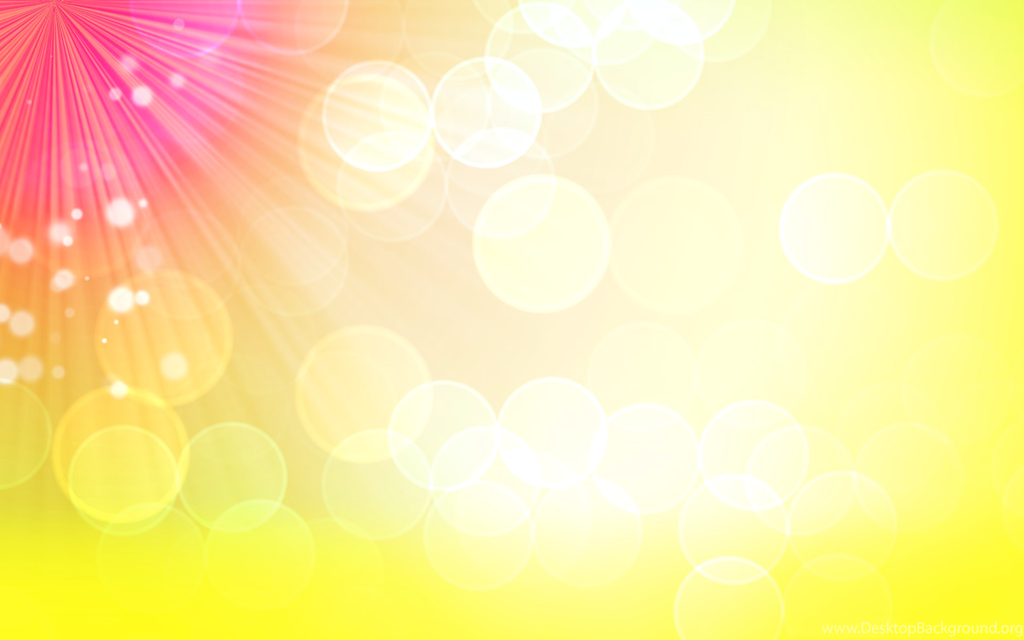 Список  литературы:
1. Дидактические игры и упражнения по сенсорному воспитанию дошкольников [Текст] / [Л.А. Венгер, Э.Г. Пилюгина, З.Н. Максимова и др.] ; Под ред. Л.А. Венгера. - 2-е изд., перераб. - Москва : Просвещение, 1978. - 96 с., 12 л. ил. : ил.; 20 см. - (Пособие для воспитателя детского сада)

2. Сербина Е.В. Математика для малышей : (Мл.разновозраст. группа) : Кн. для воспитателя дет. Сада - М. : Просвещение, 1992 77,[3] с. : ил.

3. Швайко Г.С. Игры и игровые упражнения для развития речи: Кн. Для воспитателей дет.сада/ под ред. В.В.Гербовой.-2-е издание., испр.- М.:Просвещение, 1988.-64с.
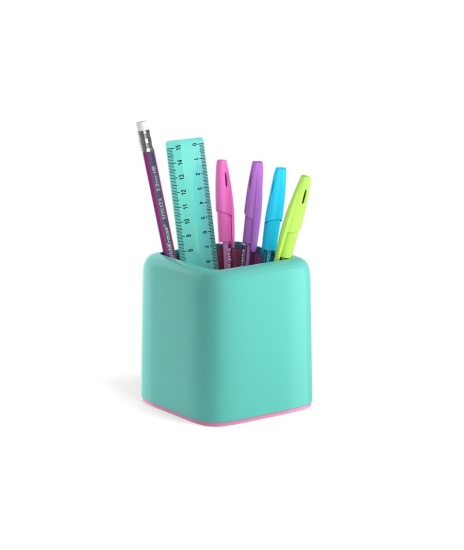 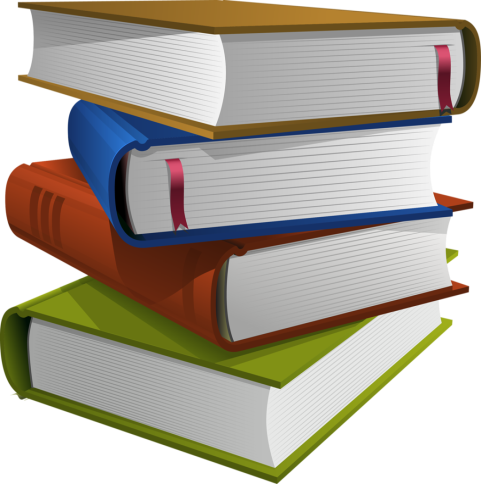 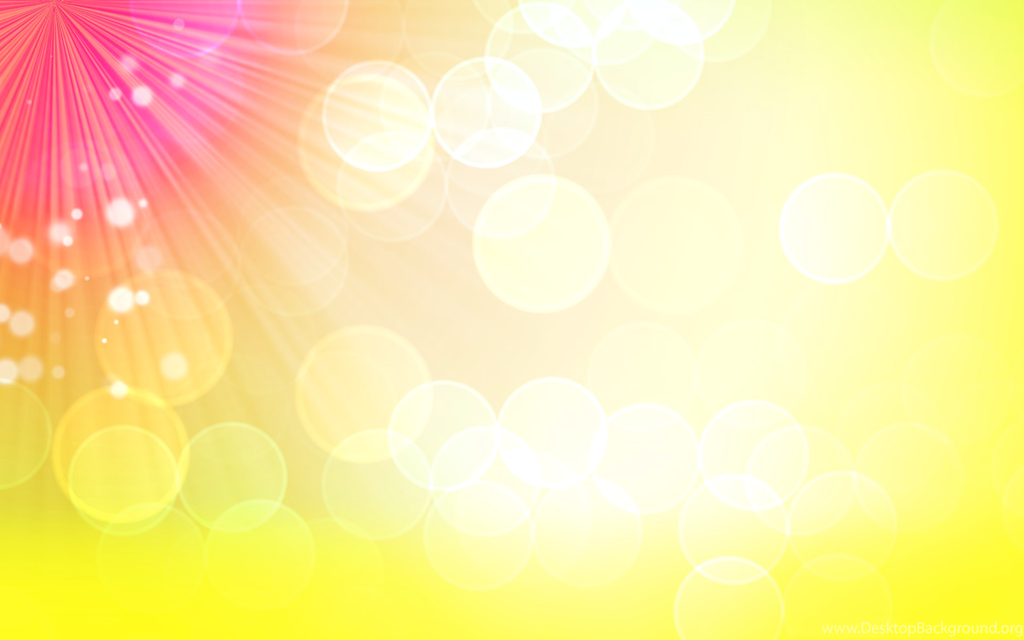 Практическая  апробация:
Индивидуальные и подгрупповые занятия
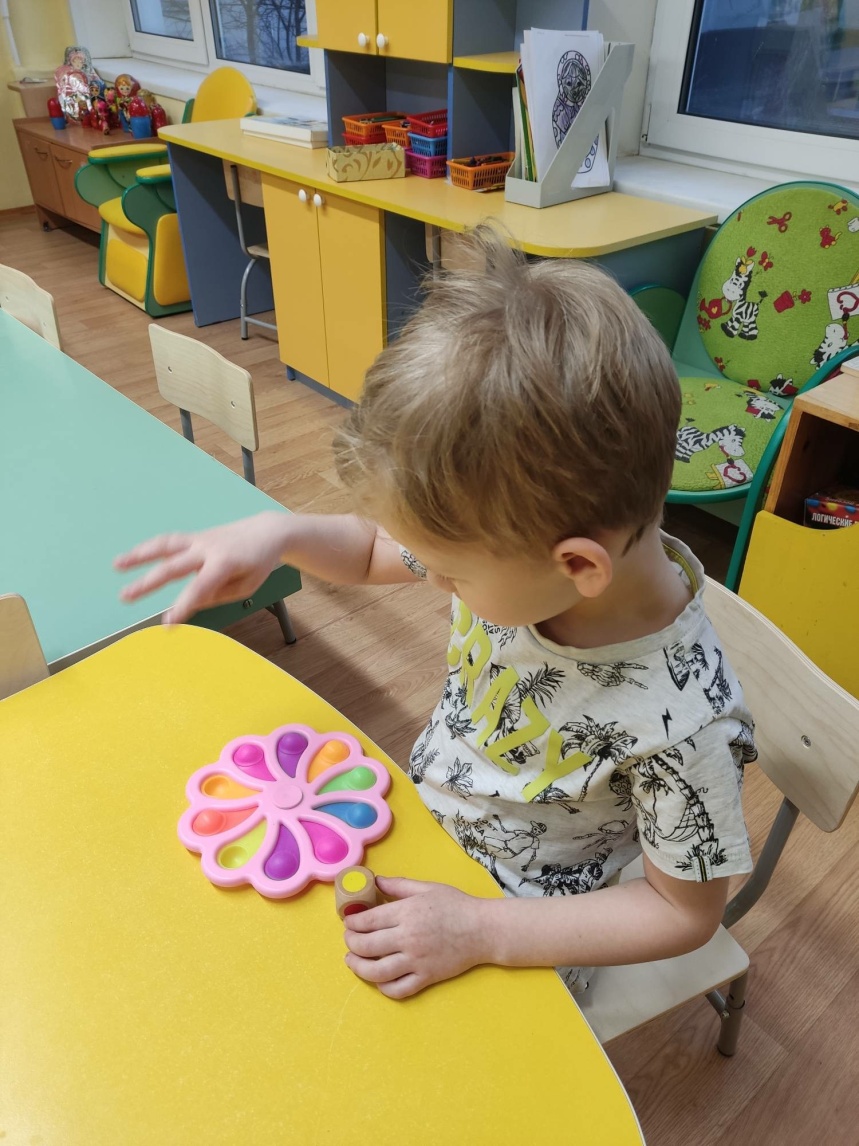 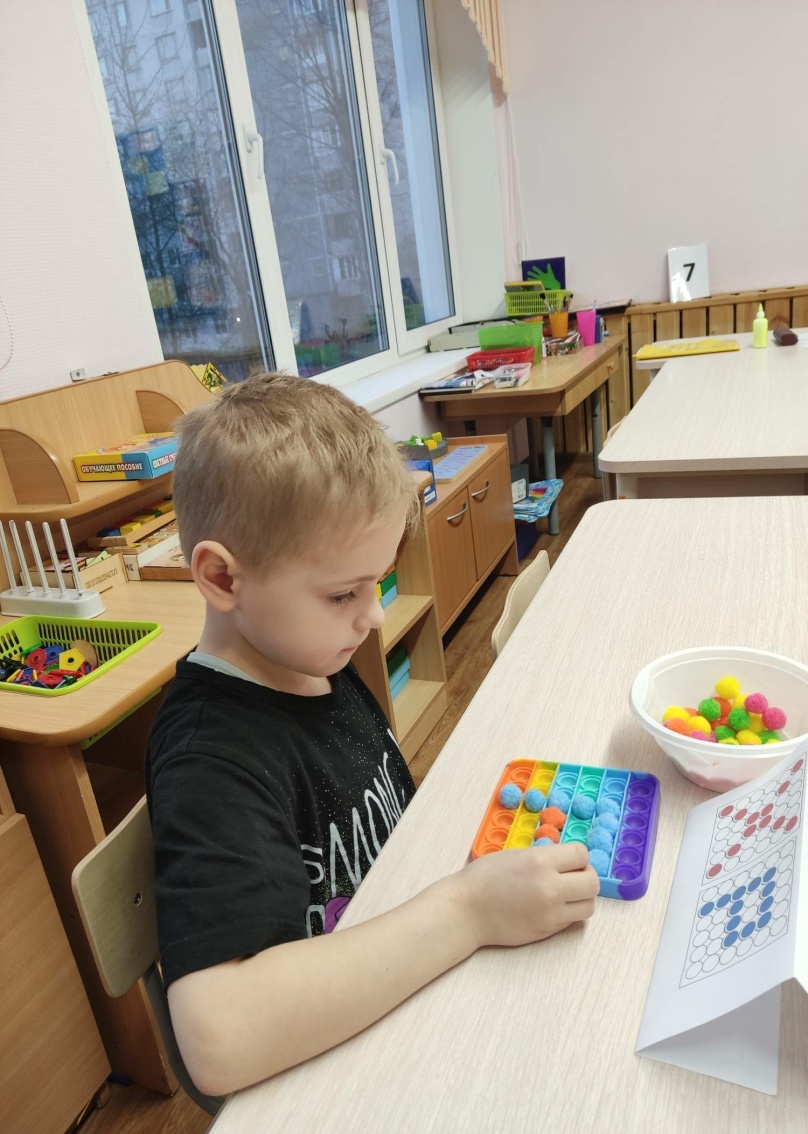 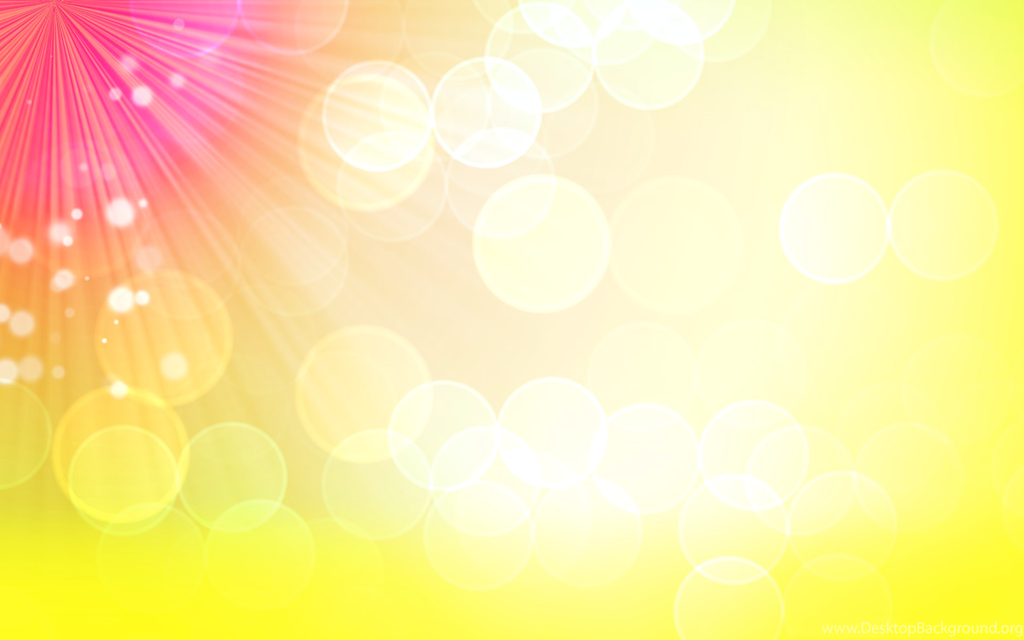 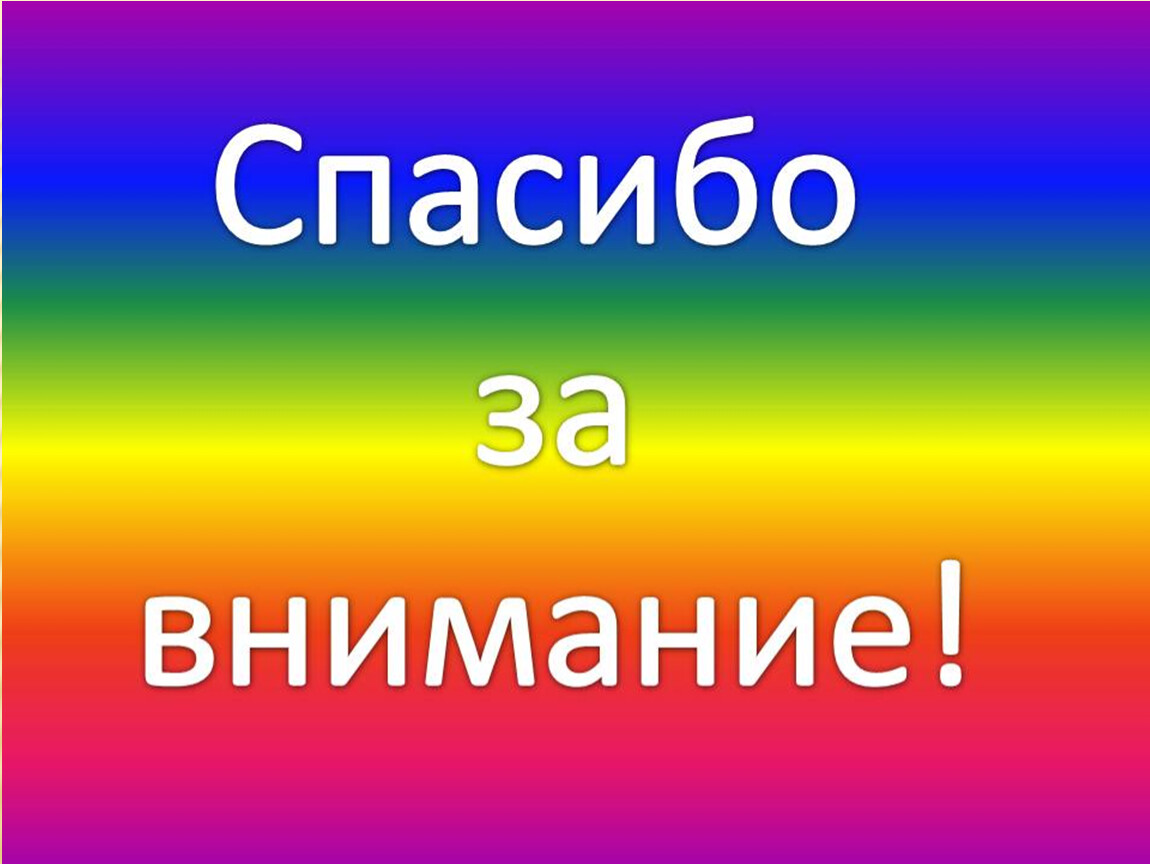